Mathematik 10 Abels
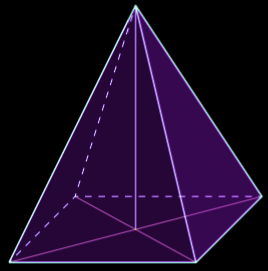 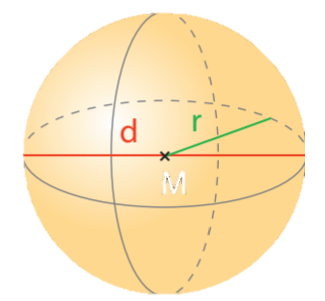 Wie berechne ich den Oberflächeninhalt einer Kugel?
Was fällt dir auf?
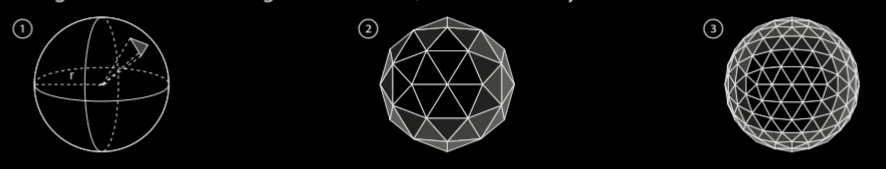 Kugel – Oberflächeninhalt
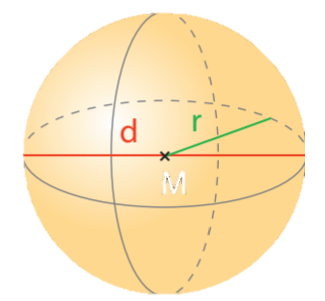 Fun151,152
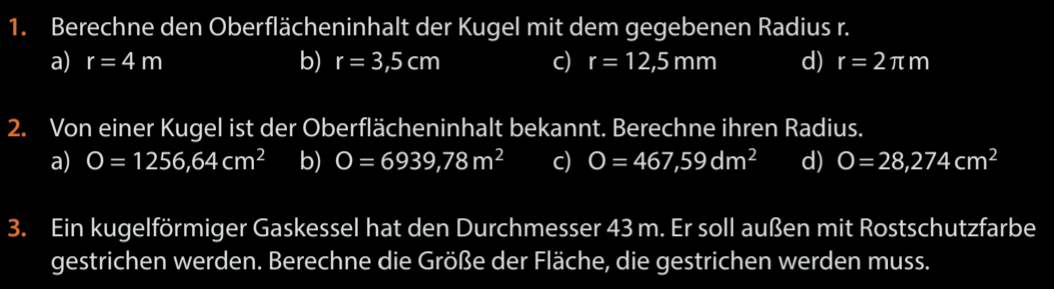 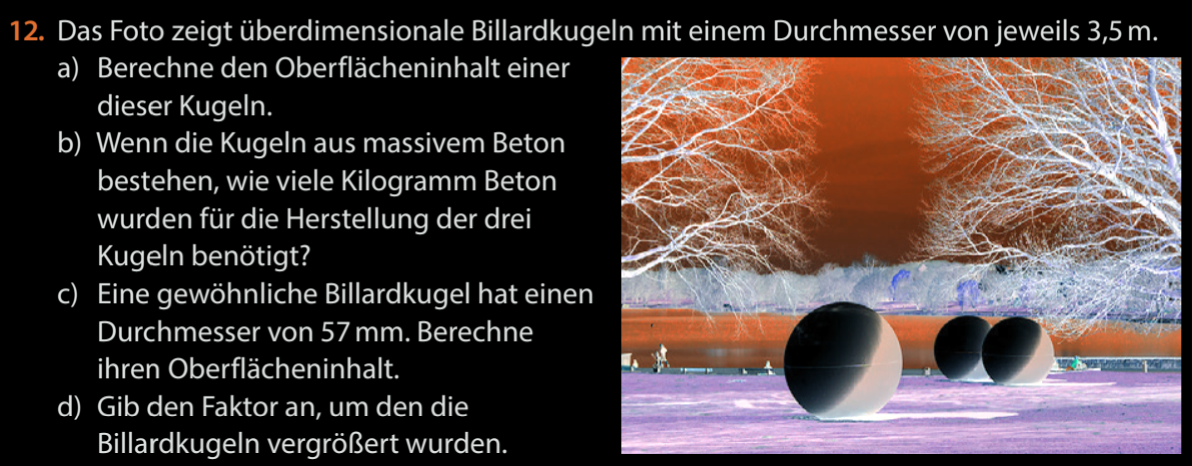 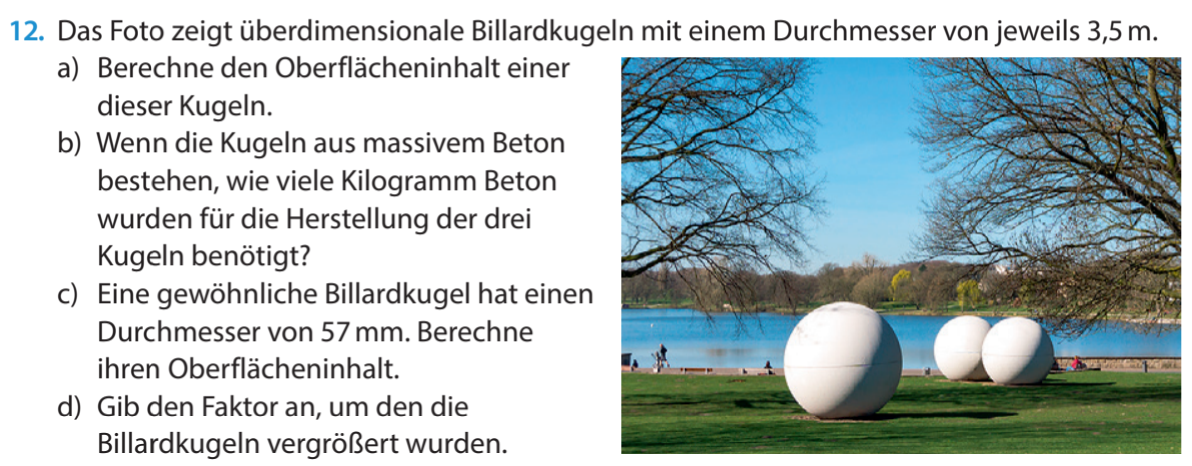 Fun151
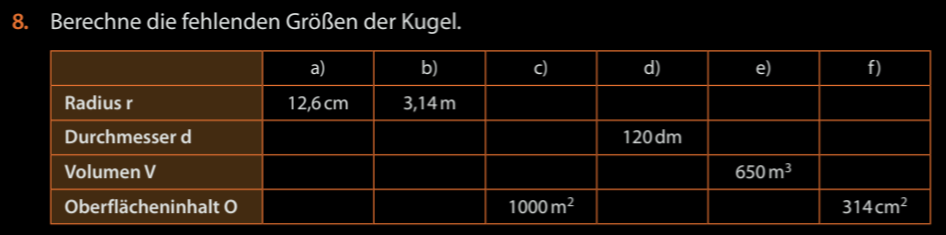